More HTML  Tags and Attributes / Intro to CSS
Introduction to Web Design and Development
CSCI 1210 
*Based upon notes created by Stephen Hendrix
HTML
A Little More HTML
Let’s talk about HTML a little more
Then, we’ll jump into Cascading Stylesheets (CSS)
There are a couple of important attributes we need to be aware of:

id  
&
class
A Little More HTML
They are similar, but there are important differences
id
As its name implies, assigns an identification value to an element
It can be accessed later for styling (CSS) or scripting (JavaScript)
Value must be unique on a given page
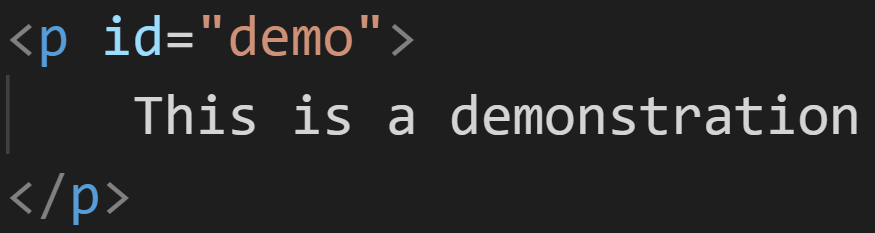 A Little More HTML
They are similar, but there are important differences
class
Allows us to identify a group of similar elements so that we can manipulate those elements selectively
Assigns a value to one or more elements that can be accessed later
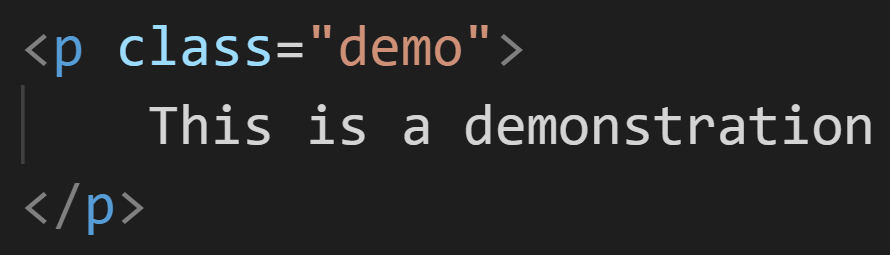 A Little More HTML
Similarities
The value you assign to an id or a class can be most anything, as long as it starts with a letter or an underscore
Other Errata
We’ll see later how we can use classes to customize our styling
We can use ids also, but we use them more with JavaScript…which is a bit beyond the scope of this class (but, feel free to enroll in CSCI 1720 - Intermediate Web!)
Syntax / Use
Assigning a class or id to an element simply requires adding the appropriate attribute to the element’s opening tag
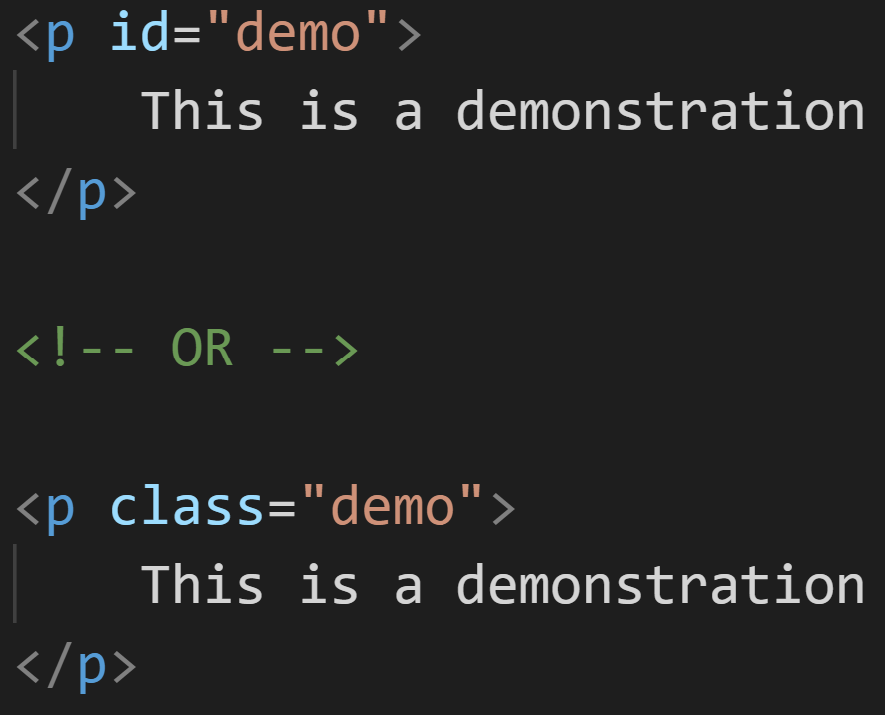 Multiple Classes
We can assign multiple classes to an element to further specify its presentation
For example, let’s say we have classes defined to display text as red (named red-text) and to change the element’s backfround color to light gray (named gray-background)
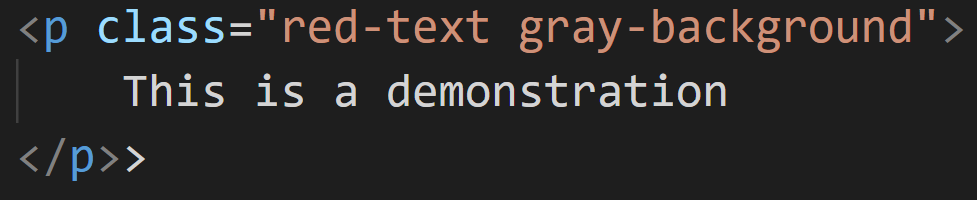 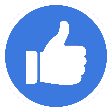 Notice that the list of classes is space-separated. We can use as many classes as we need (not just two)
We’ll discuss the mechanics of ‘defining’ classes soon
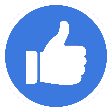 The div Element
Allows you to group a set of elements together in one block level box (container)
Typically used to define a web page’s structure, or layout
Often nested
Page layout is the part of graphic design that deals in the arrangement of visual elements on a page 
It generally involves organizational principles of composition to achieve specific communication objectives. (More on that later)
Layout
Layout
Body <body>
Header <div>
Nav <div> <a> <a> <a> <a>…
There are many page layout options
This is a basic, one column layout
Each page still has a header,navigation bar, contentsection, & footer
The content section is subdivided into its ownsections, based on thepage’s actual content
Content <div>
Heading <h1>
Paragraph <p>
Paragraph <p>
Footer <div>
Layout
Body <body>
Header <div>
Nav <div> <a> <a> <a> <a>…
There are many page layout options
This is a basic, two columnlayout
Each page still has a header,nav bar, & footer
But here we have two contentsections which display as twocolumns. One could be a “maincontent” column and the otheran “aside” column
Content <div>
Content <div>
Heading <h1>
Heading <h1>
Paragraph <p>
Paragraph <p>
Paragraph <p>
Paragraph <p>
Footer <div>
Body <body>
Header <div>
Nav <div> <a> <a> <a> <a>…
<div> (container)
<div> (content)
AnotherExample Layout
Heading <h1>
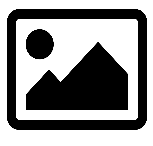 Paragraph <p>
Paragraph <p>
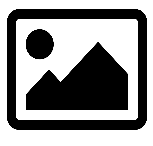 Footer <div>
Body <body>
Header <div>
Nav <div> <a> <a> <a> <a>…
<div> (container)
<div> (content)
<div> (content)
AnotherExample Layout
Heading <h1>
Heading <h1>
Paragraph <p>
Paragraph <p>
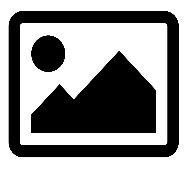 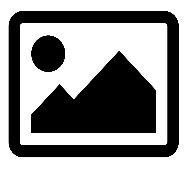 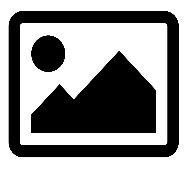 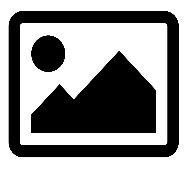 Footer <div>
Key Issues with Layout
Layout is a critical element that makes a website to be a success. Or a failure
A website layout is a pattern (or framework) that defines a website’s structure
It has the role of structuring the information present on a site both for the website’s owner and for users
It provides clear paths for navigation within web pages and puts the most important elements of a website front and center
Key Issues with Layout
A good layout keeps users on the site because it makes important information easily accessible and intuitive to find
A bad layout frustrates users which then quickly leave the site because they can’t find what they are looking for
There’s a strong relationship between the layout and the engagement of users with the website
It determines how long the dwell on the website, how many pages they browse, and how often they come back to the website
Our Future with HTML
We’ll be doing more with HTML in the future
	Tables
	Semantics
	Forms
	And various other tags/elements
	But now…
Introduction to CSS	(Cascading Style Sheets)
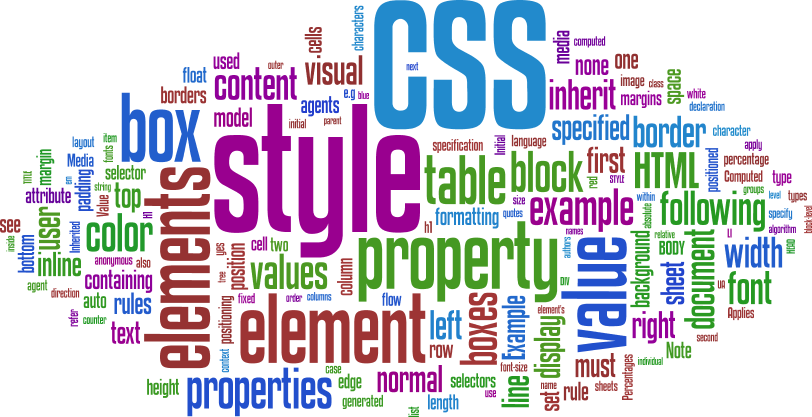 Beginning CSS
Introduction to Web Design and Development
CSCI 1710 
(Adapted from notes created by Stephen Hendrix)
The Power of CSS
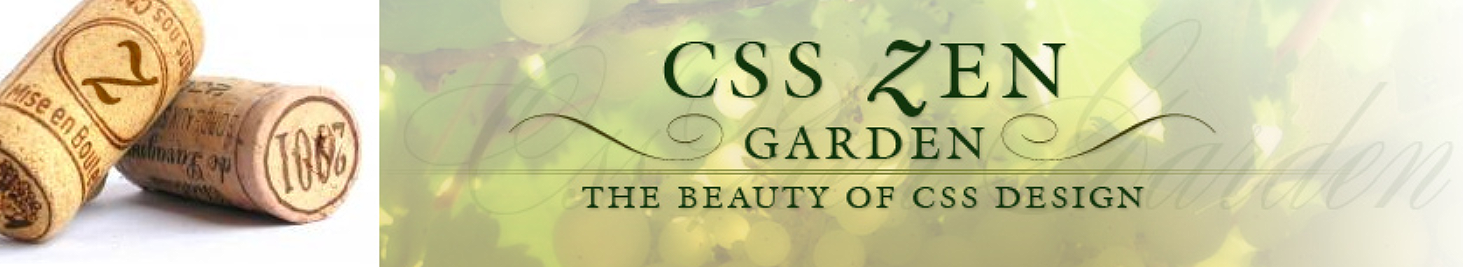 [Speaker Notes: All Zen Garden pages styled and positioned totally with CSS.]
What is CSS?
Allow users to apply typographic and design styles for elements on a page
Done by using established HTML elements and specifying a rule for how that element should be displayed
Creates rules that specify how the content of an element should appear
Once you have learned how to write a CSS rule, learning CSS mostly involves learning the different properties you can use
		W3Schools is an excellent resource for this
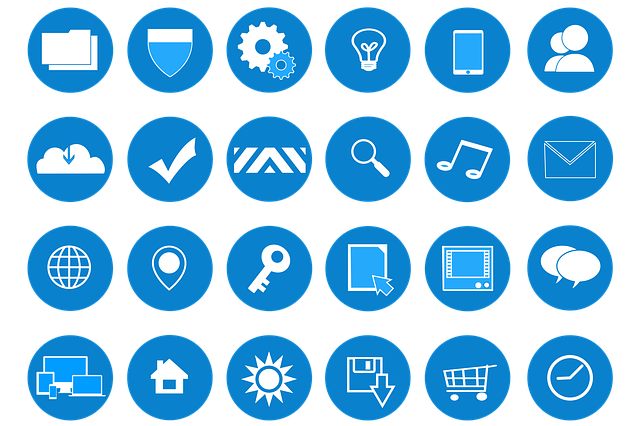 [Speaker Notes: Rule Definition and Placement]
Advantages
Greater page layout and style controls
Size, color, line spacing, placement, margins, etc.
Separates style from structure in the HTML document
Easier site maintenance
Make style changes to many pages (entire site) at once
Disadvantages
CSS not uniformly implemented in browsers
Older browsers don't support.  Newer browsers have variances in display
Different versions of CSS are implemented (CSS2 vs CSS3)
HTML5 became standard on October 28, 2014 (hence all the reworking of lecture notes)
Versions
CSS 1 (1996) - No longer maintained
CSS 2 (1998) - No longer maintained
CSS 2.1 (2011) - Planned as the first & final revision of level 2, but work on CSS 2.2 began in 2015. This is the current “official” standard
CSS 3 (2012 - 2021) - Things got a lot more complicated here. CSS 3 is broken down into several distinct “modules,” which are in varying stages of development. Still hasn’t been “officially” adopted as the standard, though modern browsers mostly support it. (* big topic in CSCI 1720) 
CSS 4 (?) - Proposed updates to CSS 3. Again, split into modules. It seems unlikely at this point if there will ever be a single, CSS 4 standard
The Power of CSS
HTML defines structure
CSS defines style
Separating the two concerns makes each easier to write and maintain
Back in the day, what would have been


…and would have to be applied to each <h1> in the document
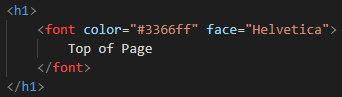 The Power of CSS
HTML defines structure
CSS defines style
Separating the two concerns makes each easier to write and maintain
Is now


…and can now be applied to all <h1> elements at a time
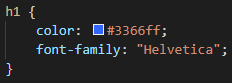 Ways to Define Styles
One or more rules
contained in an external style sheet (linked)
contained in an internal style sheet (embedded)
applied directly to a tag (inline)
Ways to Define Styles
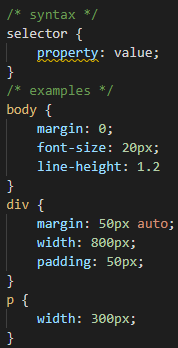 Style sheet rule syntax
Property/value pairs separated by semicolon
External Style Sheets
One way we can implement CSS is through external (linked) style sheets
With external style sheets we create a second document and name it with a .css extension, e.g., style.css 
This second file contains only the CSS expressions
Preferred method for employing CSS
External stylesheets allow for modifying style across multiple HTML documents from a single location
External Style Sheets
Within every page that needs to use the external style sheet, we add the following tag to the head section of the document:


The advantage to external style sheets is that we can create one (or several) css file(s) and our entire website can use it/them
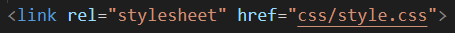 External Style Sheets
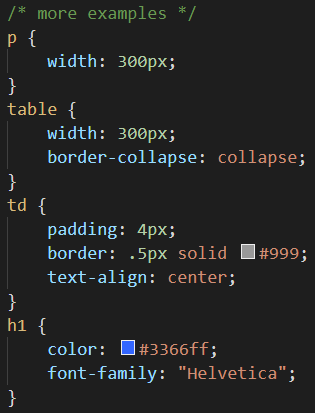 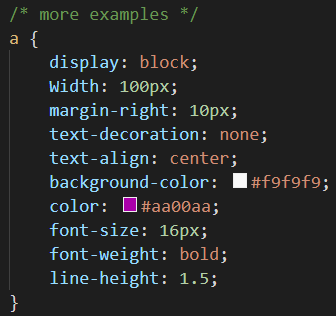 Embedded Style Sheets
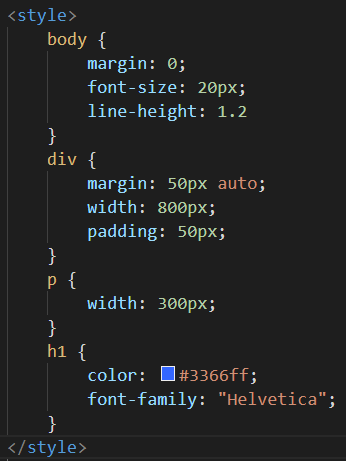 Embedded style sheets are defined in the <head> section of the document
Only apply to the page in which they’re included 
Embedded style sheets are used to apply style to a single web page
Embedded Style Sheets
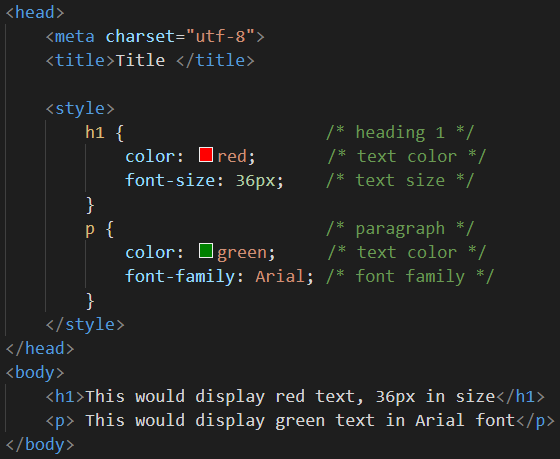 Embedded Style Sheets
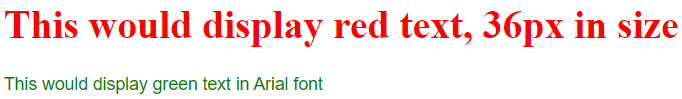 Inline Style
Option three is declaring CSS inline  
Inline allows us to add CSS to one specific tag within a document
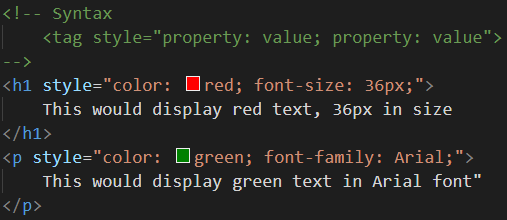 Inline Style
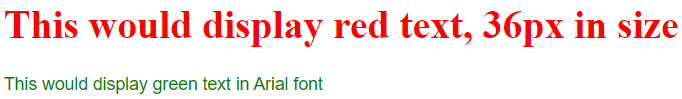 Order of Operations
Order of Operation
What happens if more than one style is applied to the same property for a tag?
The more specific rule is applied
In order of highest priority to lowest priority, we would have:
Inline style
Embedded style
Linked Style
Browser default
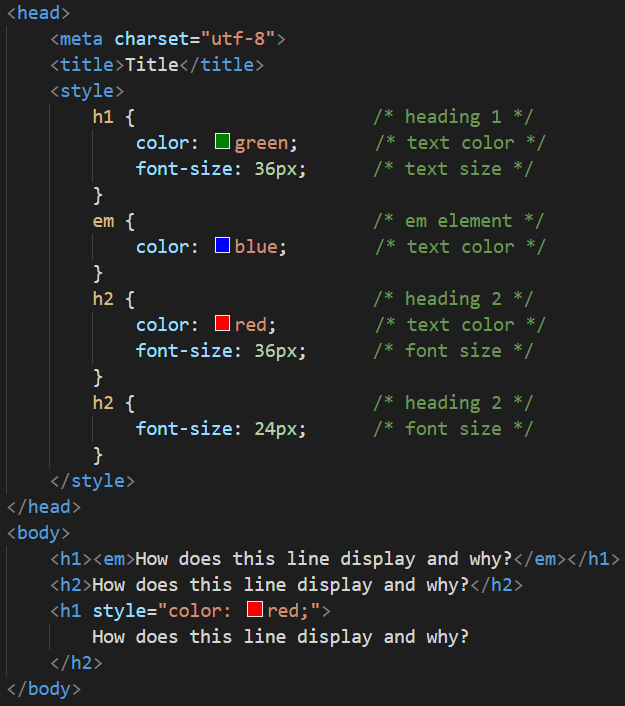 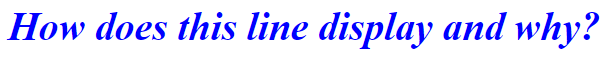 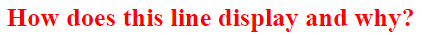 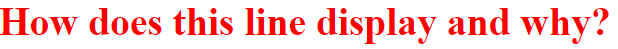 Order of Operation
What happens if more than one property’s value is applied to an element using different forms of CSS (External, Embedded, or Inline)?
The more recent the definition has the higher priority (i.e., the rule that is closest to the element in the HTML that it affects)
Let’s say in the below example, style.css has a rule that changes all paragraphs to a background color of blue
Order of Operation
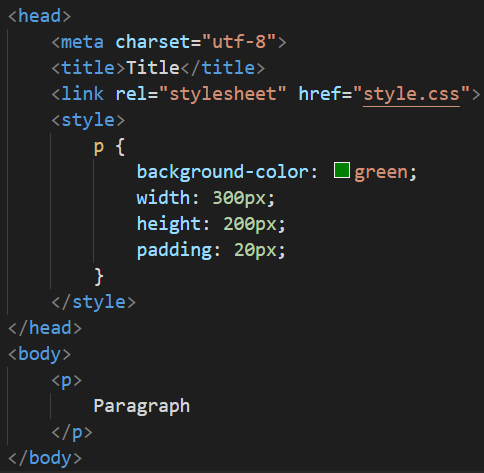 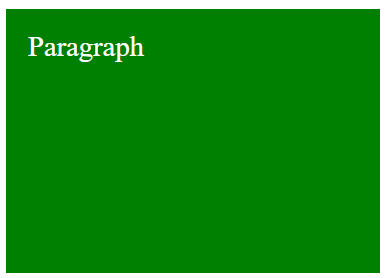 style.css
index.html
Order of Operation
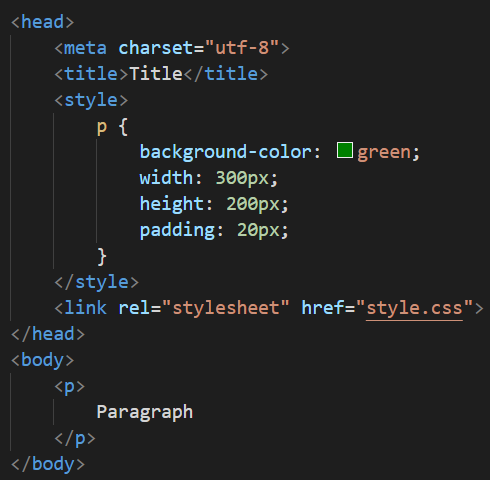 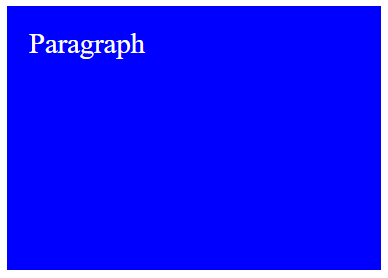 style.css
index.html
Commenting
Commenting
In CSS, we can apply comments to embedded and linked CSS  
To place a comment we use the syntax --  /* COMMENT */
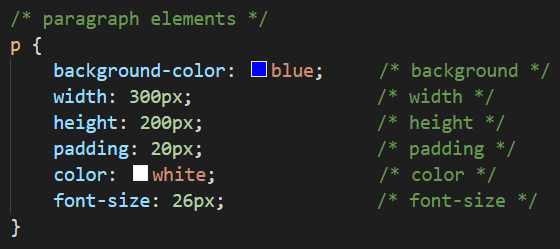 Generally, you don’t have to be this detailed with your comments (this is mostly for illustration)
But comments should be included in your code to explain what’s going on
You might not be the person who has to update it later!
Commenting
For all .css files created, you must have the following comment block:
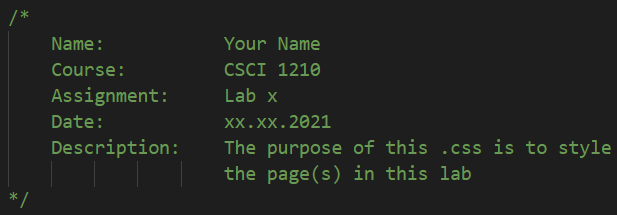 IDs & Classes
ID Attribute
Every element on a web page can be assigned a unique ID so that it can be identified by other applications such as CSS or Javascript
A given ID can appear only once on a given page
Value should start with a letter or an underscore (_), not a number or any other character
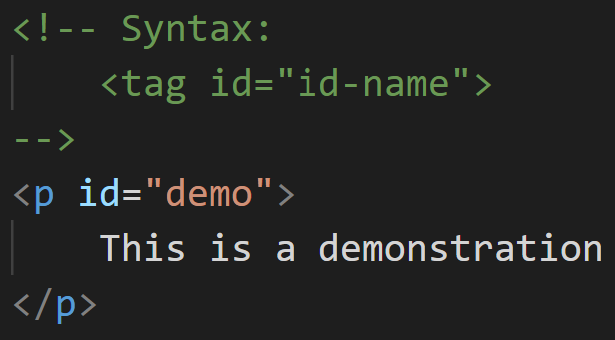 ID Attribute
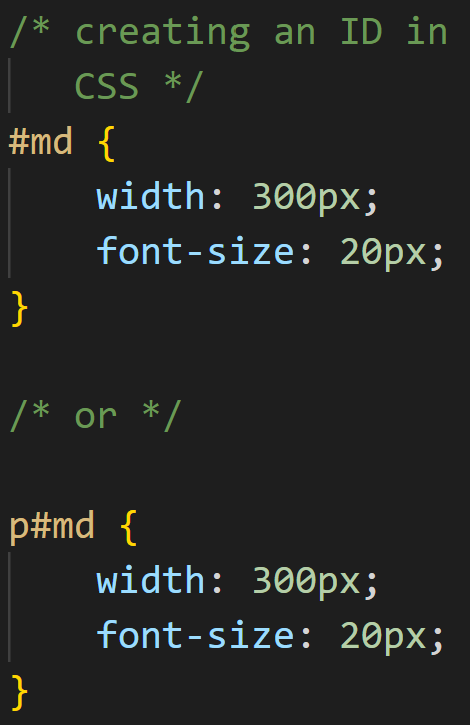 Since an ID is unique to a page, this is how we usually reference it in CSS
The octothorpe (“#”) will apply the CSS rules to that element only
The second example is valid, but it isn’t necessary to include the element name (see above)
Class Attribute
Every element on a web page can also have one or more class attributes
Classes can be assigned to multiple elements on a page
Value must start with a letter or an underscore (_), not a number or any other character
Can assign multiple classes to an element, separated by spaces
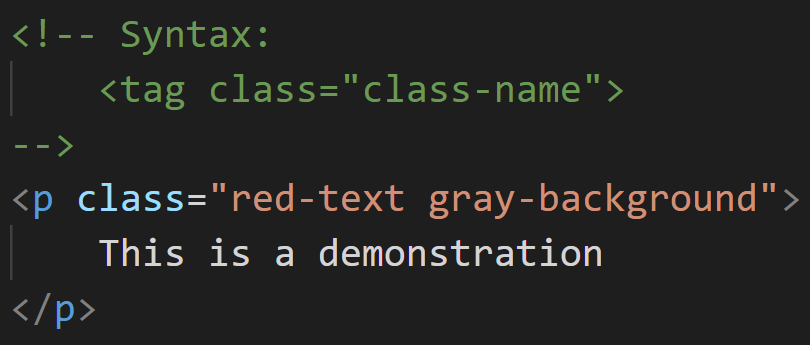 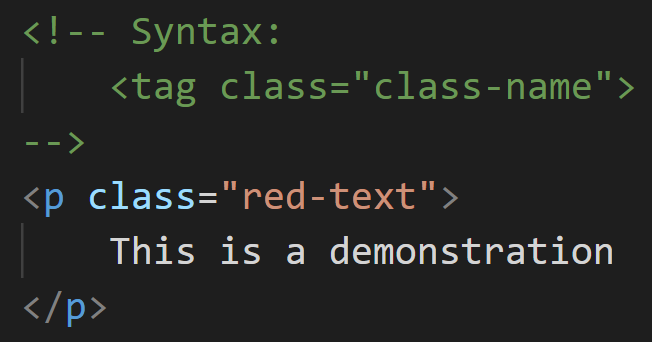 Class Attribute
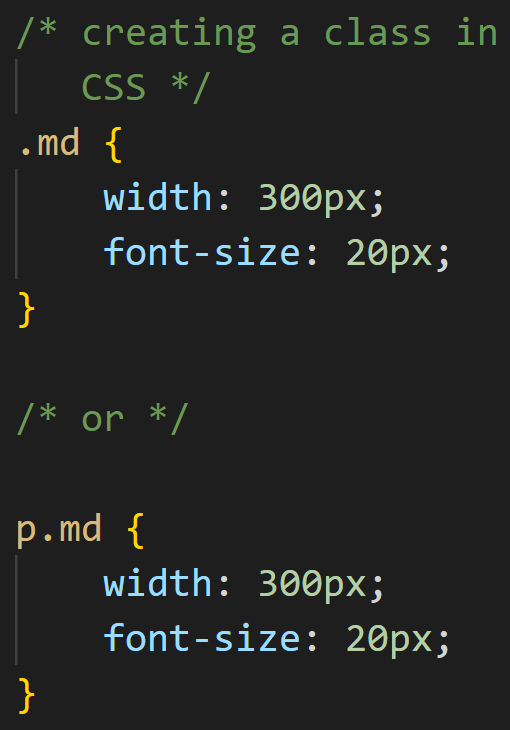 Again, classes can be used to modify an element’s presentation, in multiple elements on a given page. These are the building-blocks used by CSS frameworks
To create a class, we use a dot (“.”)
Class Attribute
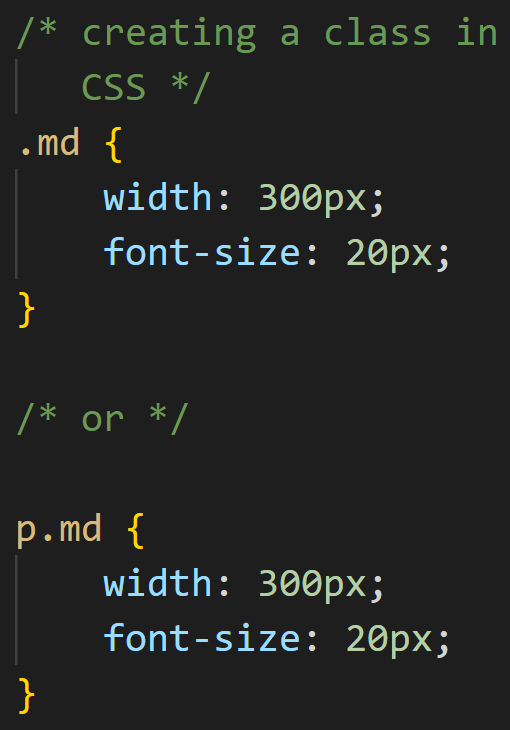 Will be applied to any element that includes this class
More generic
Class Attribute
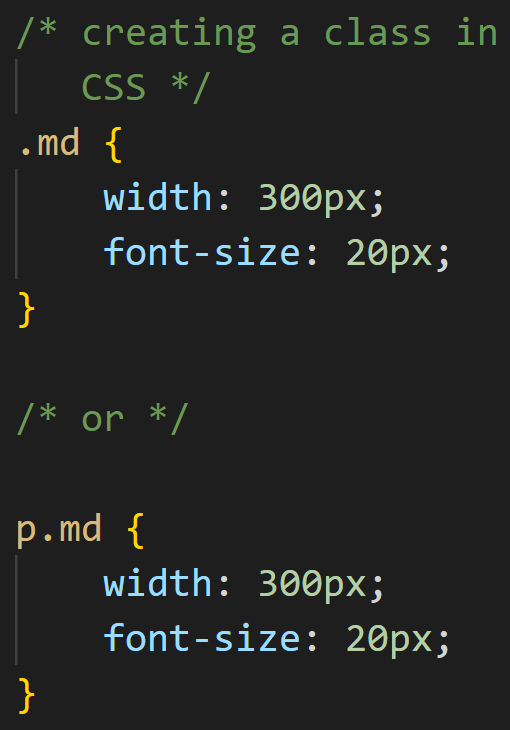 Will be applied only to paragraph elements
More specific
CSS Text Properties
CSS Text Properties
text-align: (left, right, center, justified) -- p{text-align:center;}
text-indent: (pixels or percentage) -- p{text-indent: 5%;}
text-decoration: (none, overline, underline, line-through) -- p{text-decoration: underline;}
word-spacing: (pixels) -- p{word-spacing: 5px;}
letter-spacing: (pixels) -- p{letter-spacing: 5px;}
CSS Text Properties
line-height: (pixels, percentage, number) --p{line-height: 2;}  /* this is double space */
color: (name, hex, rgb, rgba) -- p{color: red;}
font-family: (specific,to,general) -- p{font-family:”Times New Roman”, Georgia, Serif;}
CSS Text Properties
font-size: (px, pt, em, or %) -- p{font-size: 10px;}
font-weight: (lighter, normal, bold, bolder, or value 100-900) -- 
p{font-weight:bold;}
font-style: (italic, oblique) -- p{font-style:italic;}
CSS Background
background-color: (name, hex, rgb, rgba) -- p{background-color: green;}
background-image: url(imageLocation relative or abs) -- p{background-image: url(“images/bg.jpg”);}
background-repeat: (no-repeat, repeat-x, repeat-y, repeat) -- p{background-repeat: no-repeat;}
background-size: (width and height in px or percent, or the word “cover”) -- p{background-size: cover;}
CSS Background
background-position: (left, right, center, top, bottom, center)
background-attachment: (fixed, scroll)
body{	background-image: url(“images/bg.gif”);	background-repeat: no-repeat;	background-size: 100% 100%;}
CSS Colors
Colors
Effective use of colors can make or break a site
CSS has a number of ways of defining color
	Color keywords (“red,” “green,” “blue,” etc.)
	RGB (Red, Green, Blue)
	Hexadecimal
	RGBa (Red, Green, Blue, Alpha)
	HSL (Hue, Saturation, Luminosity)
	HSLa (Hue, Saturation, Luminosity, Alpha)
We’ll look at the first four
Colors
Option 1 - named colors
One option is to use the named color keywords. 
There are 17 standard colors 
aqua, black, blue, fuchsia, gray, green, lime, maroon, navy, olive, orange, purple, red, silver, teal, white, and yellow
There are 128 additional colors
BlanchedAlmond, ForestGreen, HoneyDew, WhiteSmoke, RebeccaPurple
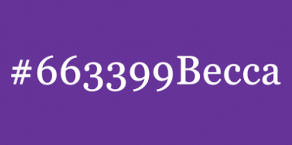 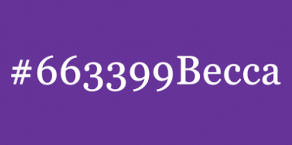 Colors
Purple was the favorite color of Rebecca Alison Meyer who passed away twelve hours into her sixth birthday from brain cancer. Rebecca was the daughter of prolific CSS standards pioneer Eric Meyer. Eric kept his online colleagues informed of the battle his daughter and family were waging through blog posts and brief updates on Twitter.
After hearing the awful news, designer/author Jeffrey Zeldman decided to do something and started a Twitter hashtag campaign. What started as a hashtag charity campaign evidently transformed into a much larger project. Given Eric’s prolific work on CSS, it was proposed that the hex-value #663399, a shade of purple, be aliased to “beccapurple.”
When informed of the initiative, Eric had one request if the standards body were to adopt the proposal: call it “rebeccapurple” instead. Eric writes that “Rebecca informed us that she was about to be a big girl of six years old, and Becca was a baby name. Once she turned six, she wanted everyone (not just me) to call her Rebecca, not Becca.”
Colors
Option 2 is to signify the decimal value that represents the color.
The colors on the screen are comprised of some mixture of Red, Green, and Blue (RGB)
Each color (R,G,B) can have a value from 0 (no color applied) to 255 (full color intensity)
Colors
Express the RGB values in a comma delimited list
This would be accomplished by rgb(RED, GREEN, BLUE);
Example: color: rgb(255, 0, 0);   /* This would be red */
Example: color: rgb(255, 255, 255); /* This would be white */
Note: Do Not place a space between the ‘b’ in rgb and the opening paranthesis ( ‘(‘ )
Colors
R		G		B
	Red			255		0		0
	Green		0		255		0	
	Blue			0		0		255
	White		255		255		255
	Black		0		0		0
Colors
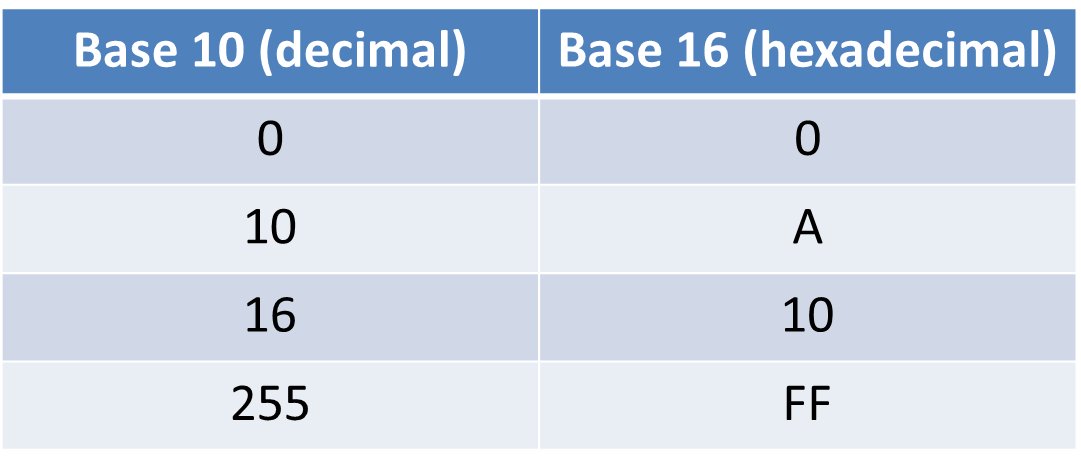 Option 3 – Hexadecimal

Hexadecimal expresses single digits numbers 0-9, A, B, C, D, E, F.  These numbers would be equivalent to decimal numbers 0-15 (with F being equal to 15)
To represent the values 0-255, two hexadecimal digits are needed
Colors
Option 3 – hexadecimal
To convert from decimal to hex, divide decimal number by 16.  Quotient (expressed in hex) is left digit, remainder (expressed in hex) is right digit
17510 = 175/16 = 10 r 15 = AF16
21910 = 219/16 = 13 r 11 = DB16 

To convert from hex to decimal, convert left digit to decimal and multiply by 16, add to that the right digit converted to decimal
BC16 = 11*16 +12 = 18810
AA16 = 10*16 + 10 = 17610
Or, just use a 
Scientific calculator
Colors
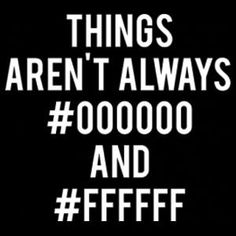 Option 3 – hexadecimal
Black			#000000
White			#FFFFFF
Red			#FF0000
Green			#00FF00
Blue			#0000FF
BlanchedAlmond	#FFEBCD
DeepSkyBlue		#00BFFF
GreenYellow		#ADFF2F
Colors
Option 4 would be to express the RGBA values
Very similar to option 2, however this allows us to identify the opacity of the object by setting the Alpha parameter.  This ranges from 0.0 (fully transparent) to 1.0 (fully opaque)
This is supported in IE9+, Firefox 3+, Chrome, Safari, Opera 10+
rgba(RED, GREEN, BLUE, ALPHA);
Example: color: rgba(255, 0, 0, 0.3); /* red with opacity */
Colors
So to change the font color of a paragraph to white we could do one of the following:
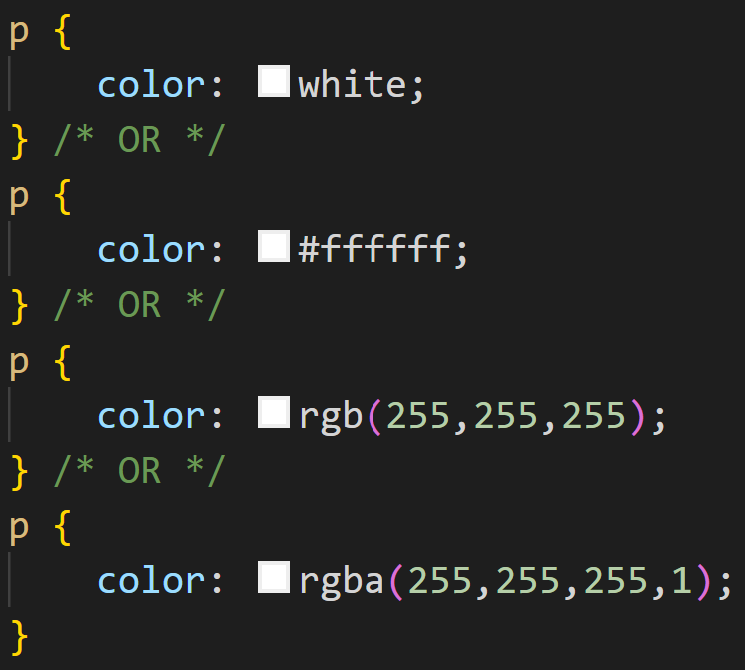 Questions?
Lecture Quiz
1. Which of the following is not a valid class or id name?
contentTwo
_content
Content2
$content
Lecture Quiz
2. What color is this: #00FF00?
Lecture Quiz
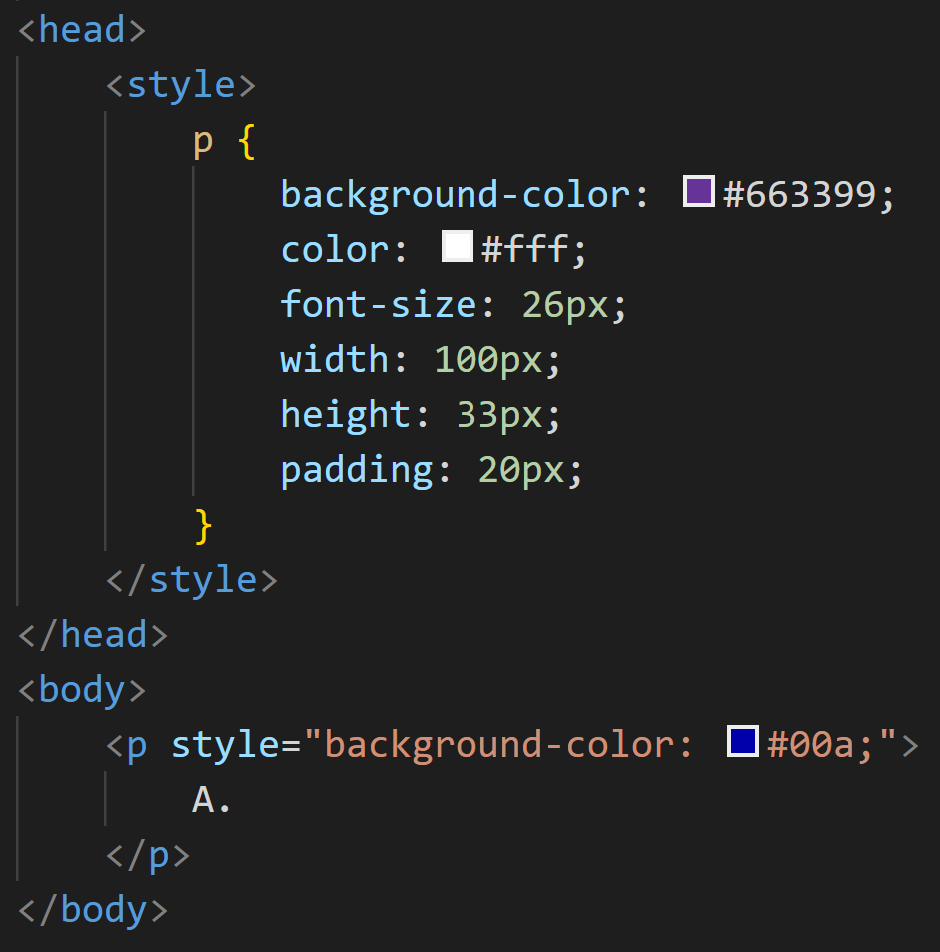 3. Given the following code, what is the     background color of the paragraph?
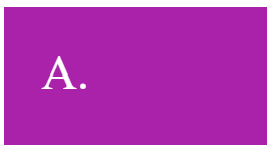 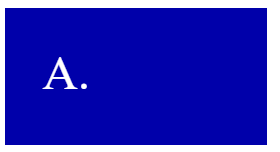 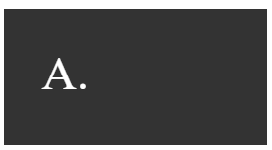 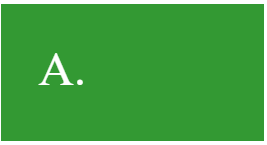 Lecture Quiz
4. What CSS property would we use to modify the display size of text?
font-size
text-size
size-font
text-points
Lecture Quiz
5. There is a strong relationship between user experience and layout?
True
False
Lecture Quiz
6. Which is the correct way to assign multiple classes to an element?
<p class="md high-contrast centered">
<p class="md, high-contrast, centered"> 
<p class="md + high-contrast + centered"> 
<p class="md/high-contrast/centered">
Lecture Quiz
7. Which of the following correctly shows how to create a class in CSS?
.image { }
p.image { }
div.image { }
All of the above are correct
Lecture Quiz
8. What is the current, “official” version of CSS?
1
2
2.1
3
4
Lecture Quiz
9. What color is this: rgb(255,0,0)?
Lecture Quiz
10. Given the following CSS rule, which is a selector?
p
{ }
width
300px
;
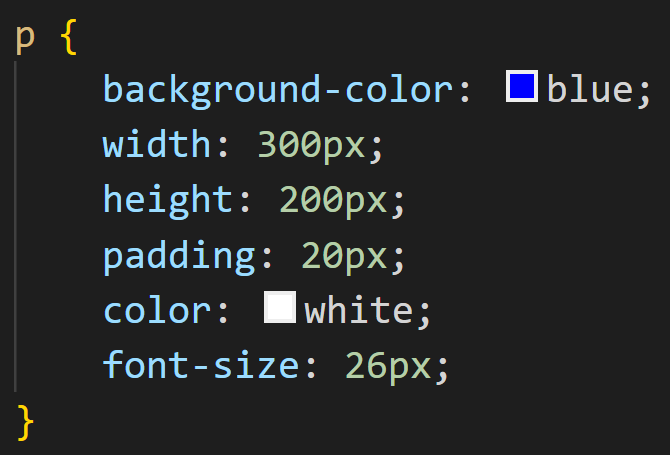 Sources
“CSS Legal Color Values”, W3Schools, Retrieved from http://www.w3schools.com/cssref/css_colors_legal.asp
“HTML Color Names”, W3Schools, Retrieved from http://www.w3schools.com/html/html_colornames.asp
“HTML Reference”, W3Schools, Retrieved from http://www.w3schools.com/tags/default.asp
“HTML Reference”, W3Schools, Retrieved from http://www.w3schools.com/tags/default.asp
“HTML Symbols”, W3Schools, Retrieved from http://www.w3schools.com/html/html_symbols.asp
Kooser, A. “3 percent of American adults still cling to dial-up Internet”, W3Schools, August 2013, Retrieved From http://www.cnet.com/news/3-percent-of-american-adults-still-cling-to-dial-up-internet/
Duckett, J. (2011). HTML & CSS: Design and build websites. Indianapolis,IN: John Wiley & Sons.
Copyrights
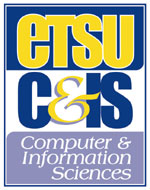 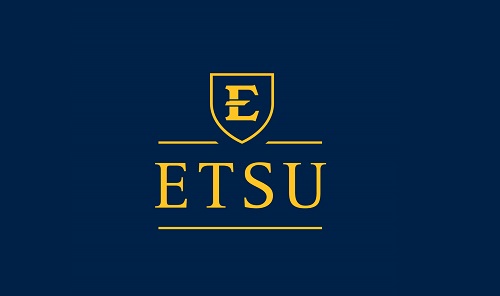 Presentation prepared by and copyright of John Ramsey, East Tennessee State University, Department of Computing . (ramseyjw@etsu.edu)
Microsoft, Windows, Excel, Outlook, and PowerPoint are registered trademarks of Microsoft Corporation. 
IBM, DB2, DB2 Universal Database, System i, System i5, System p, System p5, System x, System z, System z10, System z9, z10, z9, iSeries, pSeries, xSeries, zSeries, eServer, z/VM, z/OS, i5/OS, S/390, OS/390, OS/400, AS/400, S/390 Parallel Enterprise Server, PowerVM, Power Architecture, POWER6+, POWER6, POWER5+, POWER5, POWER, OpenPower, PowerPC, BatchPipes, BladeCenter, System Storage, GPFS, HACMP, RETAIN, DB2 Connect, RACF, Redbooks, OS/2, Parallel Sysplex, MVS/ESA, AIX, Intelligent Miner, WebSphere, Netfinity, Tivoli and Informix are trademarks or registered trademarks of IBM Corporation.
Linux is the registered trademark of Linus Torvalds in the U.S. and other countries.
Oracle is a registered trademark of Oracle Corporation. 
HTML, XML, XHTML and W3C are trademarks or registered trademarks of W3C®, World Wide Web Consortium, Massachusetts Institute of Technology.
Java is a registered trademark of Sun Microsystems, Inc.
JavaScript is a registered trademark of Sun Microsystems, Inc., used under license for technology invented and implemented by Netscape. 
SAP, R/3, SAP NetWeaver, Duet, PartnerEdge, ByDesign, SAP Business ByDesign, and other SAP products and services mentioned herein as well as their respective logos are trademarks or registered trademarks of SAP AG in Germany and other countries. 
Business Objects and the Business Objects logo, BusinessObjects, Crystal Reports, Crystal Decisions, Web Intelligence, Xcelsius, and other Business Objects products and services mentioned herein as well as their respective logos are trademarks or registered trademarks of Business Objects S.A. in the United States and in other countries. Business Objects is an SAP company.
ERPsim is a registered copyright of ERPsim Labs, HEC Montreal.
Other products mentioned in this presentation are trademarks of their respective owners.